So fresh, so clean, so creative
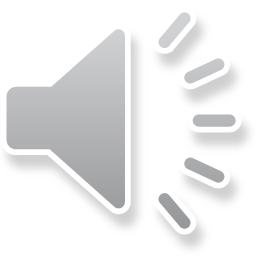 SOUTHSIDE ST. LOUIS
STAKEHOLDER MEETING NOTES #1
February 7, 2017
Objective: 
Review the So Fresh, So Clean, So Creative Southside St. Louis Initiative
Assess and identify solid waste issues
Strategize solutions
Solidify additional partnerships
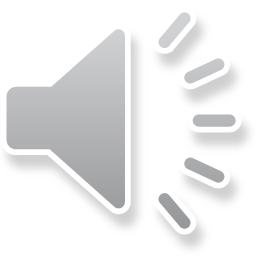 Attendees
Local Organizations & Institutions
Earthways Center
International Institute
Trailnet
Earth Day St. Louis
St. Louis Earth Day
Operation Brightside
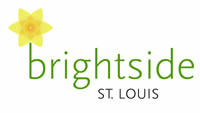 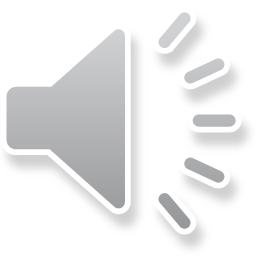 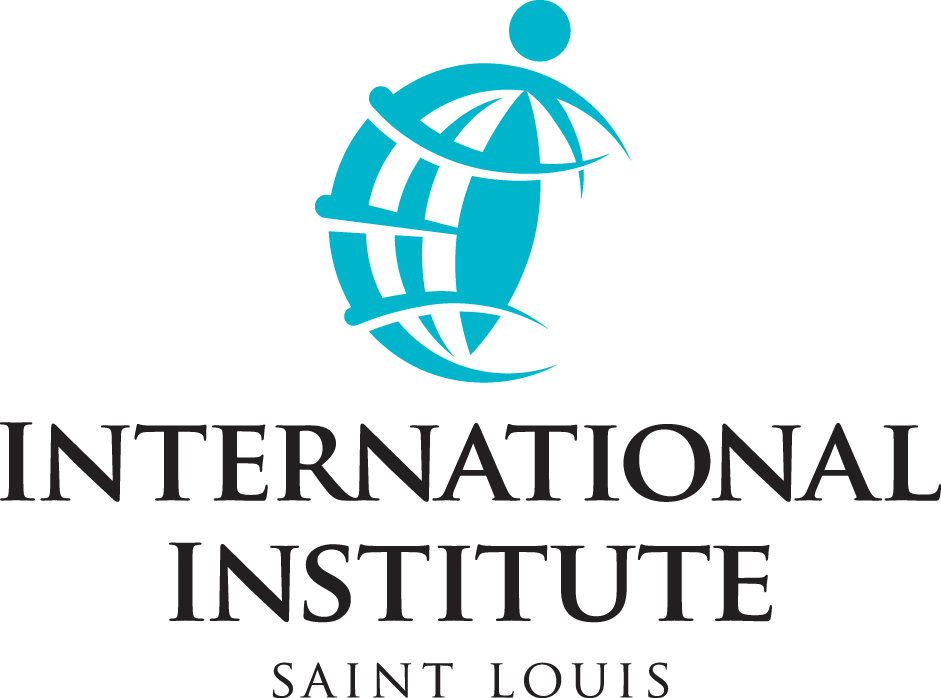 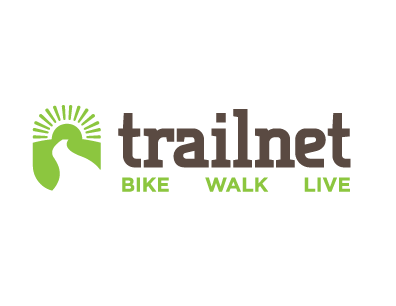 DATA
Majority of waste comes from food and food production
Food production emits more greenhouse gases
Locally produced food can reduce greenhouse emissions
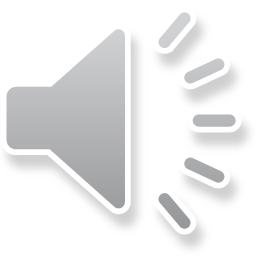 DATA
The most preferred method to increase the life cycles of materials is source reduction/reuse, recycle and compost
CITY MODELS
Recycling
Source Reduction
Eureka, MN
Launched recycling plants throughout the city that provided jobs with living wages, and benefits for the community
City of Gary, Indiana
Tool unused construction debris from homes being demolished or built and used them to build other homes
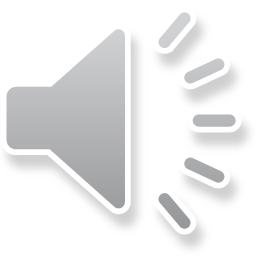 Training & Workshops
Recycling single stream
How-to recycle bulk and hazardous materials
Reducing food waste
Menus/meals for green grocery shopping
Business workshops: Waste streams to new processes
Recycled fashion & art
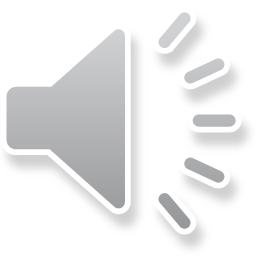 THE PROBLEM
Lack of data
None or insufficient recycling and waste containers
Ward boundaries misaligned to neighborhood boundaires
No standard process for assigning dumpster based on density, population or occupancy
Lack of city department coordination
Areas: Bus stops & Gasconade@California/Oregon
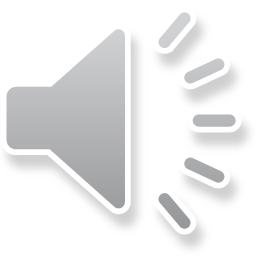 SOLUTIONS
IDEA Assessment
Litter Assessment
Waste Audit
Hack-a-thon
GIS or Geo-mapping of problem areas
Coordination among city departments
Policy: Solid Waste Disposal Act
Track nuisance calls versus waste in area
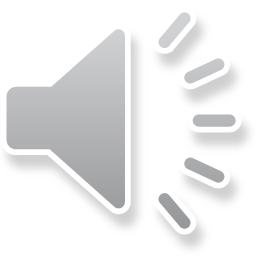 Potential Partners & Meetings
Earthways Center
International Institute
Landlords
PIER Plan
Brightside
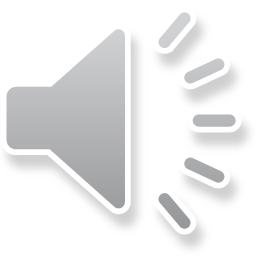